RED CRA Teresa Miranda Roa .Coordinadora técnica Pedagógica
ABRIL 2021
Objetivo :
Socializar ideas para celebrar el día del libro
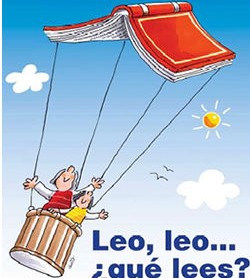 Pauta de trabajo:
Bienvenida
Lineamiento general:
Contar brevemente  en que consiste en su establecimiento el día del libro.  
Compartir  actividades externas  relacionadas con CRA.
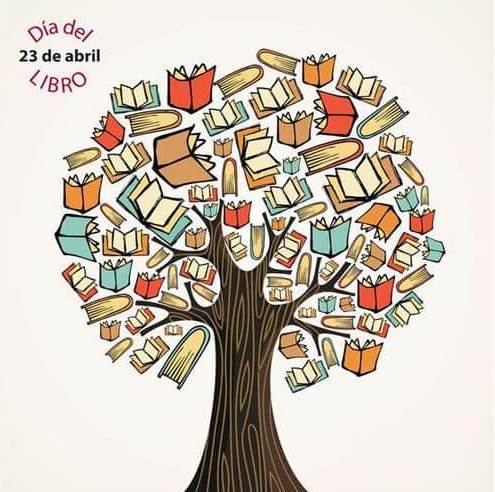 El 23 de abril se acerca, un gran día para seguir disfrutando del placer de la lectura y del olor de las páginas de un libro nuevo. Es cierto que la cuarentena nos impedirá visitar librerías y tocar los miles de libros de los (este año inexistentes) puestos en la calle, pero eso no quiere decir que no podamos rendir un homenaje a nuestros mejores empapelados amigos…… Los libros.
La cuncuna Rayo te                                       recuerda que
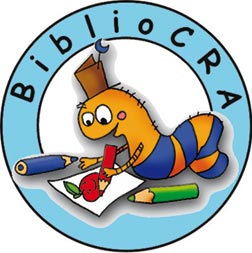 El día 23 de abril se conmemora el Día Mundial de Libro y del Derecho de Autor para promover el disfrute de los libros y de la lectura. Proclamada por la Conferencia General de la UNESCO en 1995, esta fecha simbólica de la literatura universal coincide con el fallecimiento de los escritores William Shakespeare, Miguel de Cervantes e Inca Garcilaso de la Vega.
Además, el año 2021 se celebra el año Iberoamericano de las Bibliotecas, y por ello, este mes del libro queremos celebrarlo con diversas iniciativas que identifiquen a los estudiantes con la lectura y que releven el rol de los equipos de bibliotecas y docentes en promover y encantar con la lectura.
Como lineamiento  general Se solicita  a los CRA de cada establecimiento publicar  en las páginas WEB  y redes sociales asociadas a sus colegios todas las iniciativas que realizan esta semana con motivo de la celebración del día del libro .
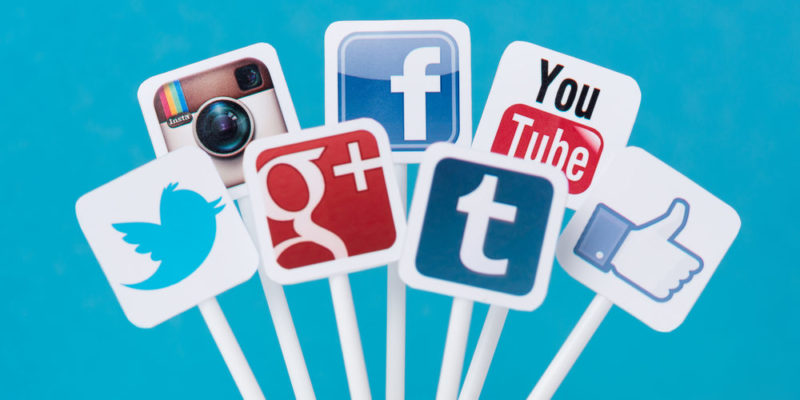 PEQUEÑAS SUGERENCIAS
Visitar una biblioteca virtual. https://www.youtube.com/watch?v=WrTOVVsqAIM 
Organizar un encuentro para recomendar un libro a los amigos.
Amenizar la hora del cuento con alguna dramatización. 
Planificar una entrevista con algún personaje que le guste la lectura.(apoderado, abuelo(a), docente del colegio.)
Enviar  el link de un tutorial para hacer un marca página.
https://www.youtube.com/watch?v=3pZIkw1Uoa0 
Organizar algún tipo de concurso o actividad propio del colegio.
(de redacción, declamación,  graficar un poema entre otros.)
Se recomienda promover estas iniciativas externas  entre los estudiantes y profesores.
1.- Estudiantes Booktubers Biblioteca Escolar (CRA)
Se invita a los estudiantes a que reseñen sus lecturas favoritas a través de un video en diferentes redes sociales, por ejemplo, a través de Youtube. En especial a estudiantes de 2° ciclo y enseñanza media. 
Duración de la iniciativa: Mes de Abril.
Los videos seleccionados se subirán en el canal de YouTube del Programa Nacional de Bibliotecas en http://youtube.com/user/BibiotecasCRA y en https://bibliotecascra.cl/
2.- Premio Lectores Digitales 2021¡Buscamos a los estudiantes con más horas de lectura!
La campaña se realizará entre el 19 abril al 28 octubre 2021.
Podrán participar todos los estudiantes, de NT1 a 4°medio con acceso a BDEscolar.
Premios: 6 Tablets. Se destinarán a los dos estudiantes más lectores de cada categoría. La premiación final se realizará el mes de noviembre 2021.
Más información en:
https://bibliotecas-cra.cl/Mes-del-libro-2021
http://comunidadlectoradigital.mineduc.cl/
“La escritura es la pintura de la voz». “Los libros son las abejas que llevan el polen de una inteligencia a otra». “Adquirir el hábito de la lectura y rodearnos de buenos libros es construirnos un refugio moral que nos protege de casi todas las miserias de la vida”.
GRACIAS